Fiscal Year 2024: ICDBG & IHBG Competitive Training
Aligning Housing with Community Needs
Getting to know us…
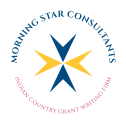 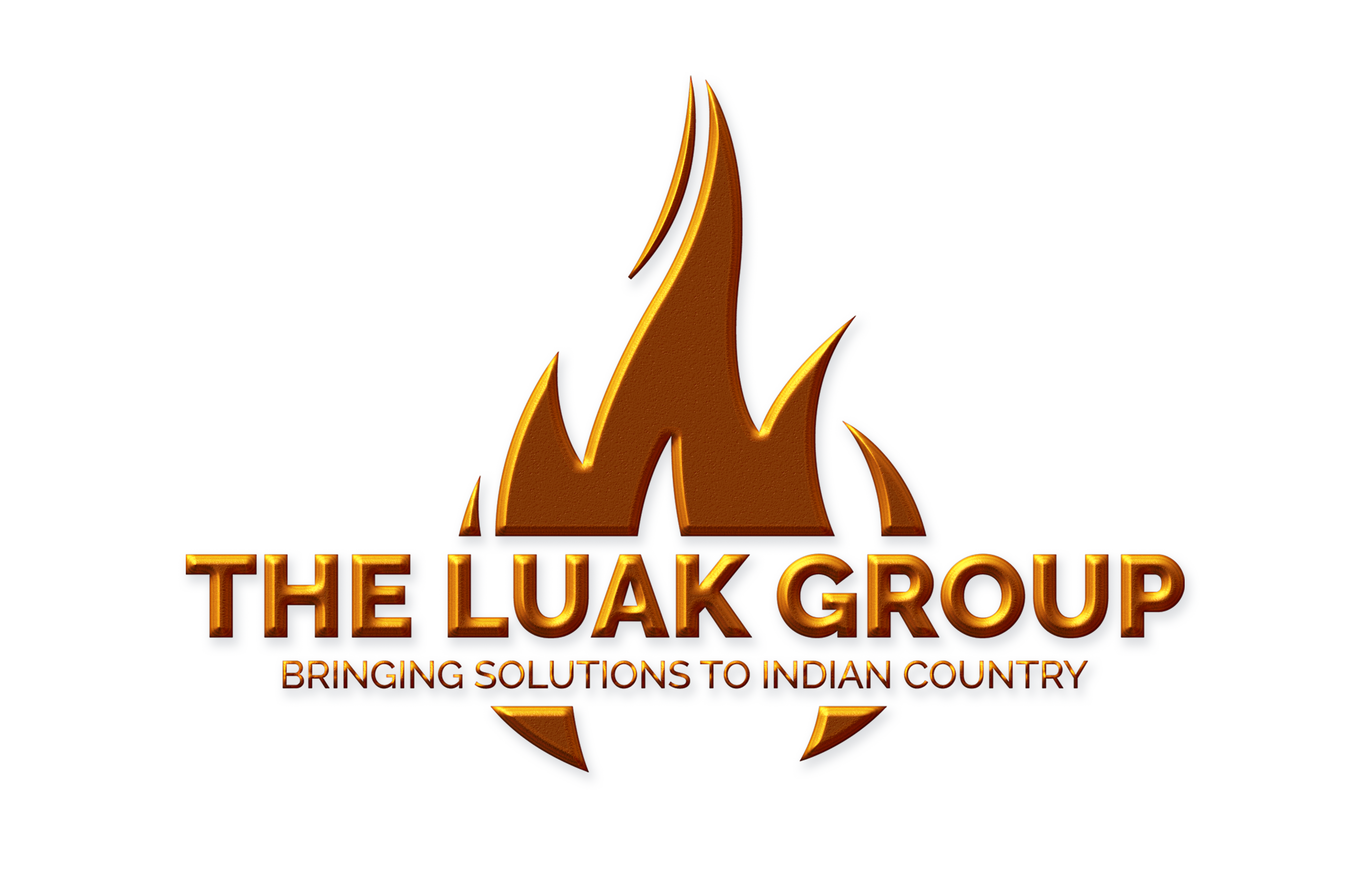 The Luak Group is the holding company of subsidiaries, Heroda Bikax^e Consulting LLC, Morning Star Consultants LLC, and Ugisa Tribal Consultants LLC. With over 15 years of professional experience in Indian Country, The Luak Group is dedicated to ensuring a nation building approach that tribal communities can assert to for capacity growth, strategic orientation, cultural collaboration, while protecting tribal sovereignty through all of our services and businesses. Our teams of subject matter experts will ensure your mission and vision is incorporated into your goals and objectives at every level of the services we provide. 

The Luak Group has one vision in mind…Bringing Solutions to Indian Country.
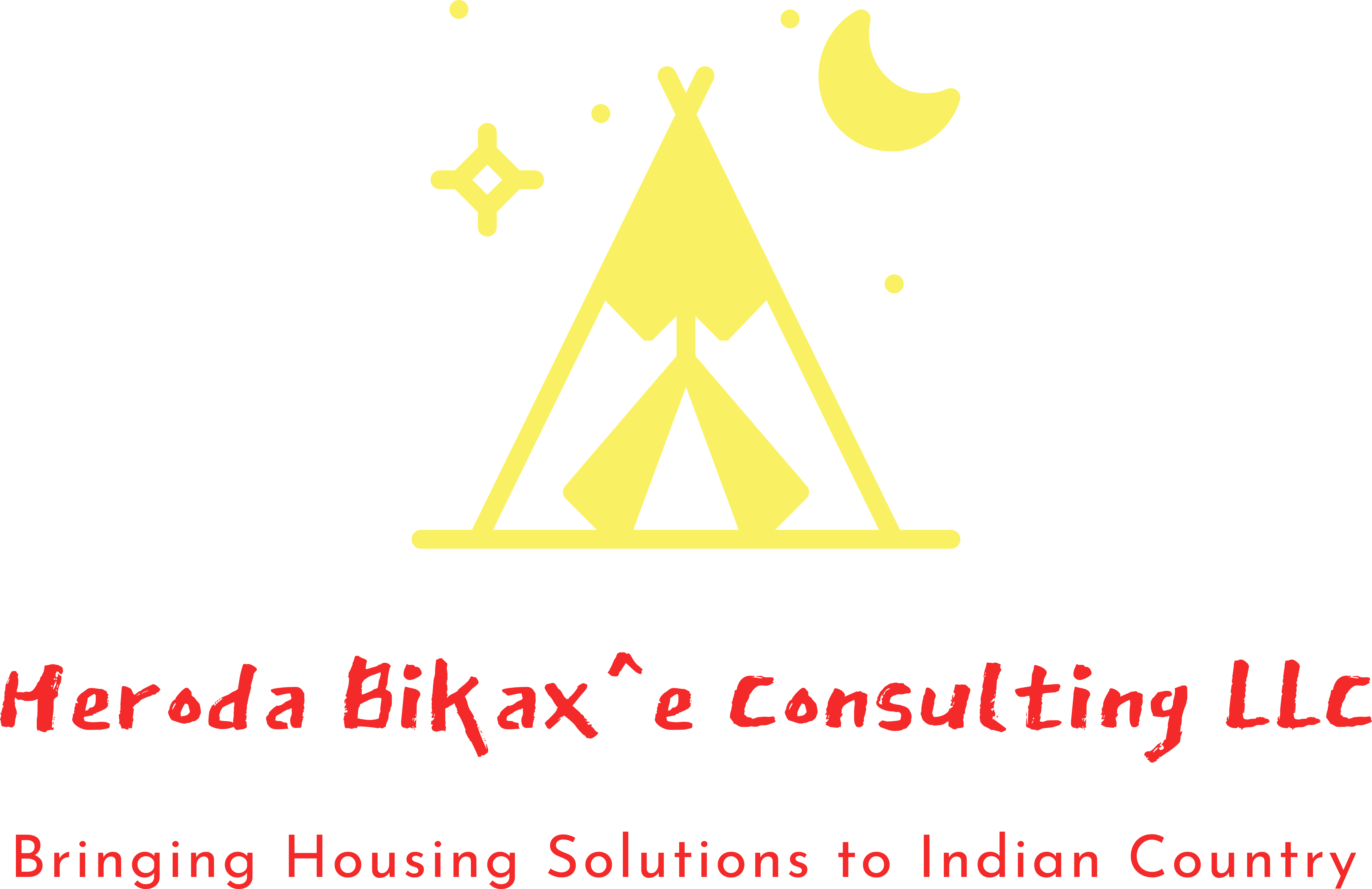 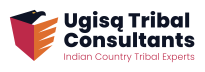 Brandi LibertyIowa Tribe of Kansas and Nebraska/United Houma Nation
Brandi Liberty, a proud member of the Iowa Tribe of Kansas and Nebraska and descendant of the United Houma Nation, is a distinguished professional in the field of tribal consulting. As the owner and CEO of The Luak Group, she brings over 15 years of expertise to her work with Tribes and Tribal entities. Miss Liberty's career is marked by an impressive track record, securing over $81.1 million in grants from federal and state sources, earmarked for enhancing tribal communities. 
 
In the literary world, Miss Liberty is the coauthor of the book "Womanhood: Identity to Intimacy and Everything in Between," published in 2023. Her thought leadership extends to speaking engagements, including the notable keynote at the Healing the Circle in Our Tribal Communities Symposium by the Seminole Tribe of Florida in 2019 and participating in the Families Are Sacred Summit hosted by the Cherokee Nation in 2023. Miss Liberty's monthly column for Verite News provides readership in New Orleans with insights into the culture, challenges, and events that shape the lives of the Tribes in Louisiana and across Indian Country.
 
Miss Liberty's role as an MBDA Enterprising Woman of Color highlights her commitment to the advancement of women of color in business. She has been a vital member of various boards and currently serves as Treasurer on the Board of Directors for the National Indigenous Women's Resource Center and Research Wild.
 
Miss Liberty holds a BA in History from the University of Nebraska Lincoln and a master's degree from the University of Kansas' Center of Indigenous Nations Studies, where she specialized in Tribal Human Resources. She obtained an Executive Leadership Certificate from Harvard Business School's program on Leading People and Investing to Build Sustainable Communities, in collaboration with the Native American Finance Officers Association (NAFOA).
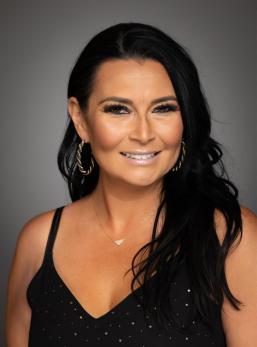 FY 2024 Indian Community Development Block Grant (ICDBG)
Notice of Funding Opportunity (NOFO) Training
ICDBG FY2024 NOFO
Scan QR Code to Open NOFO
Overview
Funding Opportunity Description
 Award Information
 Eligibility Information
 Application and Submission Information
 Application Review Information
 Award Administration Information
Funding Opportunity Description
Program Description
Purpose: Development of viable Indian and Alaska Native communities, including decent housing, suitable living environments, and economic opportunities for low and moderate income persons.
 Grant Types:
     Single Purpose Grants: Competitive
     Imminent Threat Grants: Noncompetitive, first come first served basis
Clarity Improvements: Based on Tribal Consultation feedback
Removed Subfactors:
Procurement and Contract Management
Project Connection to Tribal Youth
 Disbursements
 Added Subfactors:
Progress of Pandemic Relief and Imminent Threat Grants
Progress of Competitive Grants
Other Changes: Removed formatting and page length requirements for Workplan Narrative, clarified Advancing Racial Equity requirement
Major Changes from FY23 NOFO
Award Information
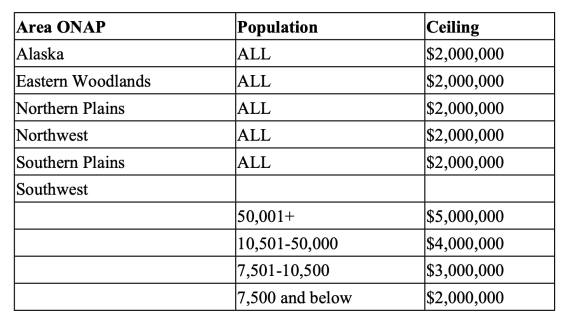 Grant Ceilings
Eligibility Information
Eligible Applicants: Federally recognized Indian tribes, bands, groups, or nations, including Alaska Natives, and tribal organizations
 Ineligible Applicants: Individuals
Application and Submission Information
Period of Performance
The period of performance for projects considered under this NOFO cannot exceed 5 years. Applicants may request a shorter period of performance based on the project(s) that is being proposed for ICDBG funding. 

Estimated Project Start Date: 11/13/2024
Estimated Project End Date: 11/13/2029
Required Forms:
     SF424: Application for Federal Assistance
     HUD4125: Implementation Schedule
     HUD4123: Cost Summary
     SF424D, HUD2880, HUD50153, HUD424B, Certification Regarding Lobbying, SFLLL (if applicable)
 Narratives:
     Equity Narratives: Advancing Racial Equity, Experience Promoting Racial Equity
     One Page Proposal Summary
     Workplan Narrative
     Budget Detail
     Citizen Participation
Content and Form of Application Submission
Submission Checklist
Rating Factors
Rating Factor 1 – Capacity of the Applicant
Subfactor 1.1: Managerial and Technical Staff (8 Points)
 Subfactor 1.2: Audit Submission (4 Points)
 Subfactor 1.3: Findings (4 Points)
 Subfactor 1.4: Progress of Pandemic Relief and Imminent Threat Grants (4 Points)
 Subfactor 1.5: Progress of Competitive Grants (4 Points)
 Subfactor 1.6: Timely Reporting (3 Points)
 Subfactor 1.7: Closeouts (3 Points)
Rating Factor 2 – Need and Viability
Subfactor 2.1: Need and Viability (8 Points)
 Subfactor 2.2: Project Benefit (10 Points)
     Public Facilities and Infrastructure Projects
     Economic Development Projects
     Housing Projects
     Microenterprise Programs
 Subfactor 2.3: New and Unfunded Applicants (5 Points)
Rating Factor 3 – Soundness of Approach
Subfactor 3.1: Description of and Rationale for Proposed Project (10 Points)
 Subfactor 3.2: Budget (10 Points)
 Subfactor 3.3: Project Implementation Schedule (8 Points)
 Subfactor 3.4: Commitment to Sustain Projects (10 Points)
     Public Facilities and Infrastructure
     Economic Development
     Housing Projects
     Microenterprise Programs
     Land Acquisition for New Housing
Rating Factor 4 – Leveraging Resources (3 Points)
Encouragement of leveraging additional resources for the project.
 Requirements:
     Identification of leveraged resources in the Workplan Narrative.
     Submission of firm commitment documentation.
 Scoring: Points based on the percentage of leveraged resources relative to the total project cost.
Rating Factor 4 – Leveraging Resources (3 Points)
Non-ICDBG Resources to Total Project Costs 
10% or more, with firm commitment documentation supporting all sources of leveraging in accordance with the above requirements - 3 Points
5%-9%, with firm commitment documentation supporting all sources of leveraging in accordance with the above requirements - 2 Points
1%-4%, with firm commitment documentation supporting all sources of leveraging in accordance with the above requirements - 1 Points
Less than 1% with firm commitment documentation supporting all sources of leveraging in accordance with the above requirements – 0 Points
Rating Factor 5 – Coordination and Outputs/Outcomes (6 Points)
Subfactor 5.1: Coordination (2 Points)
   Description of coordination efforts and community involvement.
 Subfactor 5.2: Outputs and Outcomes (4 Points)
  Identification of output and outcome measures.
  Quantifiable indicators of project impact.
Preference Points (4 Points)
Climate Change: 2 Points
 Projects addressing climate change impacts.
 Promise Zones: 2 Points
 Projects in designated Promise Zones.
Award Administration Information
Debriefing and Contact Information
Debriefing: Available for 120 days post award announcement
 Agency Contact:
     ONAP Grant Management Director
     Email: ONAPICDBG@hud.gov
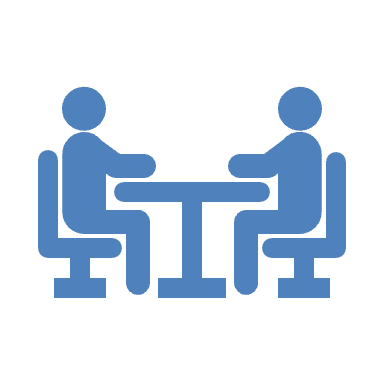 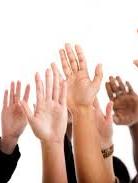 Q & A
FY 2024 Indian Housing Block Grant Competitive Program (IHBG Competitive)
Notice of Funding Opportunity (NOFO) Training
Scan QR Code to Open NOFO
FY24 IHBG Competitive NOFO
Publication Date
On May 29, 2024, the U.S. Department of Housing and Urban Development (HUD) published the FY 2024 Notice of Funding Opportunity (NOFO) for the Indian Housing Block Grant (IHBG) Competitive Program.
FUNDING OPPORTUNITY
31
[Speaker Notes: In the 2022 Consolidated Appropriations Act, Congress provided a total of $150,000,000 for competitive grants to eligible IHBG recipients in addition to, formula-based funding. 

HUD awarded funds appropriated in FY2022, to applicants under the FY2021 IHBG Competitive NOFO due to HUD error. This leaves funding of up to $129 million available through this NOFO.

This Notice of Funding Availability (NOFO) FR-6600-N-48 announces the availability of Indian Housing Block Grant (IHBG)--Competitive Grants]
PURPOSE
Increase Affordable Housing Stock through
Construction
Rehabilitation 
Acquisition
Infrastructure projects 
HUD will give priority to projects that spur construction and rehabilitation of housing
Model activities are not eligible under this NOFO
PURPOSE
Projects that are part of a comprehensive, long-term plan to address local housing conditions, including
 overcrowding and physically deteriorating units 
 future infrastructure
 economic development opportunities
MAJOR CHANGES FROM FY23 NOFO
Section I.B Authority
Updated this section to include the FY24 Appropriation citation.
Section II.A. Available Funds
Revised grant ceiling categories for funding based on the population of tribes from FY 2024 IHBG Formula data. HUD will consider the higher population amount from either AIAN persons or tribal enrollment, based on formula data.
Section II.D. Period of Performance
Updated Period of Performance dates to reflect 12/30/2024 to 12/28/2029.
Section IV.F Funding Restrictions
Updated the Consultant Cap to the 2024 rate.
[Speaker Notes: There have been several changes to the NOFO compared to last year's NOFO so let's take a few minutes to highlight some of the changes. We will discuss each one in more detail once we reach that topic in the NOFO.]
CHANGES TO RATING FACTORS
Rating Factor 1
Subfactor 1.2 - Progress of IHBG Formula Grant – HUD will now evaluate all funding for applicants that receive $750,000 or more in 2023 IHBG formula funding. Also, applicants that receive less than $750,000 in 2023 formula funding may earn maximum points for Subfactor 1.2 regardless of current IHBG balance.
Rating Factor 2.
Subfactor 2.4 – New and Previously Funded Applicants: Revised criteria of 3 points for applicants funded from the FY 2018/2019, FY 2020, and FY 2021 NOFO competitions. Revised criteria for 0 points for applicants funded from the FY 2022 and FY 2023 NOFO competitions.
CHANGES TO RATING FACTORS
Rating Factor 3.
Subfactor 3.1.a. - IHBG Competitive Priorities - New Housing Construction Projects: Removed references to housing rehabilitation and moved that activity to appear at 3.1.b only.
Subfactor 3.1.b. - IHBG Competitive Priorities - Housing Rehabilitation Projects: Applicants proposing to use 100% of funding for Housing Rehabilitation projects and demonstrating income below the low-income 25th percentile threshold level according to the Tribal Area Per Capita Income (PCI) Resource List will be eligible to receive a maximum score of 10 points under Housing Rehabilitation.
Changes from Previous NOFO (cont.)
V.B.2. Application Selection Process.
Tiebreakers: Revised tiebreaker condition for Subfactor 1.2 Progress of IHBG Grant to include the highest number of points awarded.
Award Information
Grant Ceilings
Eligibility Information
Eligible Applicants: Federally recognized Indian tribes, bands, groups, or nations, including Alaska Natives, and tribal organizations
 Ineligible Applicants: Individuals
Application and Submission Information
Period of Performance
The period of performance for projects considered under this NOFO cannot exceed 5 years. Applicants may request a shorter period of performance based on the project(s) that is being proposed for IHBG funding. 

Estimated Project Start Date: 12/30/2024
Estimated Project End Date:  12/28/2029
Key Rating Factors
Rating Factors:
  1. Capacity of the Applicant (23 points)
  2. Need/Extent of the Problem (25 points)
  3. Soundness of Approach (42 points)
  4. Comprehensiveness & Coordination (10 points)
* To be considered for funding, the applicant must receive a minimum combined score of 35 points under Rating Factor 1 and Rating Factor 2, and a minimum of 20 points under Rating Factor 3.

Bonus Points:
  Climate Change
  Promise Zones
Rating Factor 1: Capacity of the Applicant
Components:
  - Managerial and Technical Staff (8 points)
  - Progress of IHBG Formula Grant (3 points)
  - Progress of Competitive Grants (3 points)
  - Progress of Pandemic Relief and Imminent Threat Grants (3 points)
  - Findings (2 points)
  - Timely Reporting (2 points)
  - Single Audit Submission (2 points)
Rating Factor 2: Need/Extent of the Problem
Components:
  - Need for Funding – Formula Data (10 points)
  - Need for Funding - Project Beneficiaries (5 points)
  - Need for Funding – Non-Formula Data (5 points)
  - New and Previously Unfunded Applicants (5 points)
Rating Factor 3: Soundness of Approach
Components:
  - IHBG Competitive Priorities (10 points)
  - Project Implementation Plan (8 points)
  - Project Implementation Schedule and Project Readiness (8 points)
  - Budget (8 points)
  - Sustainability (8 points)
Rating Factor 4: Comprehensiveness & Coordination
Components:
  - Coordination (7 points)
  - Outputs & Outcomes (3 points)
Bonus Points
Climate Change (2 points)
  - Activities supporting adaptation and resilience
  - Measures for carbon reduction and vulnerability reduction
Promise Zones (2 points)
  - Certification of Consistency with Promise Zone Goals
  - Signed by authorized Promise Zone official
Award Administration Information
Award Notices: Notification to Authorized Organizational Representative (AOR)
 Adjustments to Funding: Possible based on various factors
 Reporting Requirements:
     Annual Financial Reports
     Annual Status and Evaluation Report (ASER)
     Minority Business Enterprise Report
     Close Out Report
Debriefing and Contact Information
Debriefing: Available for 120 days post award announcement
 Agency Contact:
     ONAP Grant Management Director
     Email: IHBGCompetitiveProgram@hud.gov
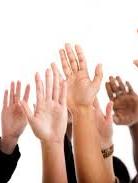 Q & A
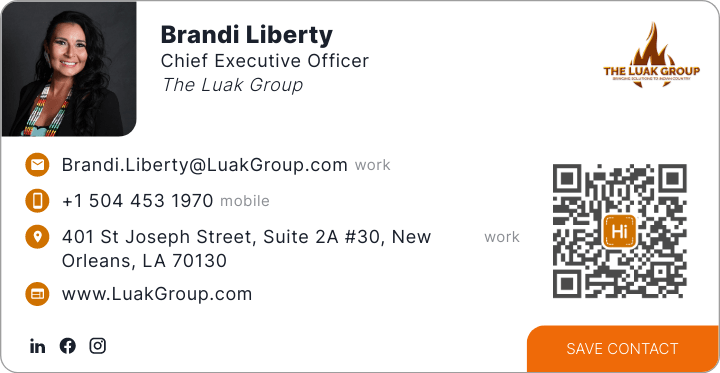 52